Етичні принципи професійного відбору
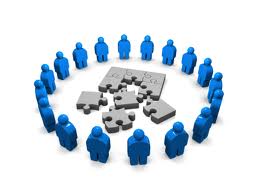 Етичні принципи профвідбору
Принцип спеціальної підготовки та атестації. Відповідно до цього принципу професійній відбір повинні здійснювати тільки кваліфіковані спеціалісти.
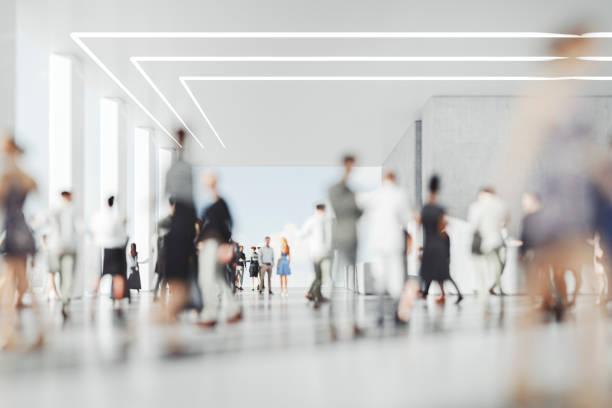 Етичні принципи профвідбору
Принцип особистої відповідальності. Сутність даного принципу полягає в тому, що кожен із спеціалістів, хто здійснює визначення професійної придатності особистості, несе особисту відповідальність за коректність, достовірність, на-дійність, точність результатів та обґрунтованість висновків про придатність людини до професійної діяльності.
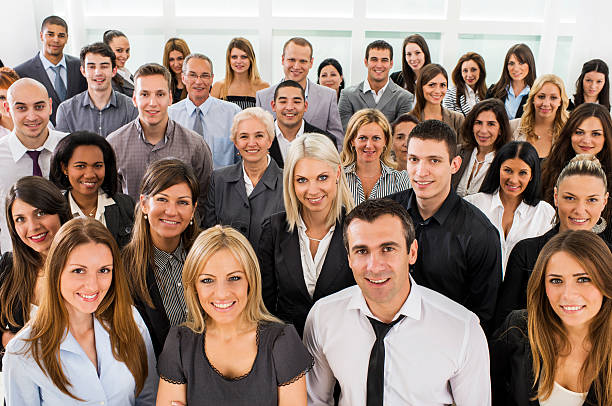 Етичні принципи профвідбору
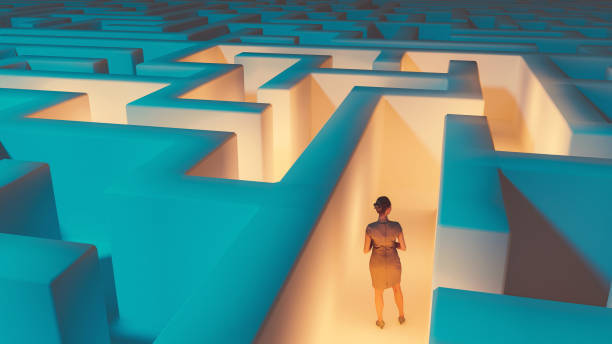 Принцип професійного використання психодіагностич-них методик забезпечує п0передження непрофесійного, некоректного використання методик психодіагностики на різних етапах професійного відбору. Цей принцип полягає в тому, що психодіагностичні методики повинні бути стандартизованими , надійними та валідними
І. Етичні принципи психодіагностики
Збереження таємниці результатів психодіагностики
Перед обстеженням треба повідомити, що результати будуть передані; і кому
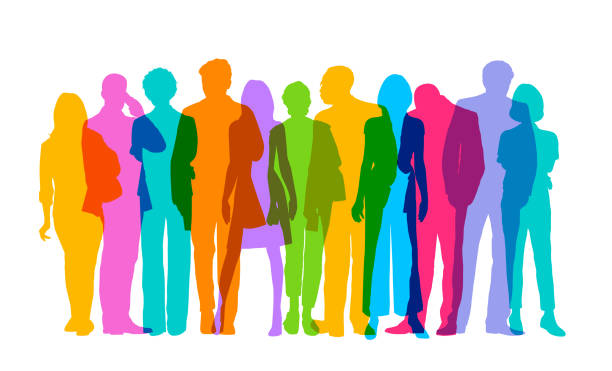 ІІ. Психодіагностичні методики мають бути обгрунтованими
ІІІ. Об'єктивність висновків психодіагностики
Спирається на науково-обгрунтовані методики
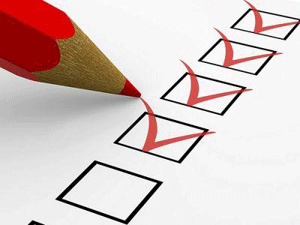 ІV. Не нанесення шкоди
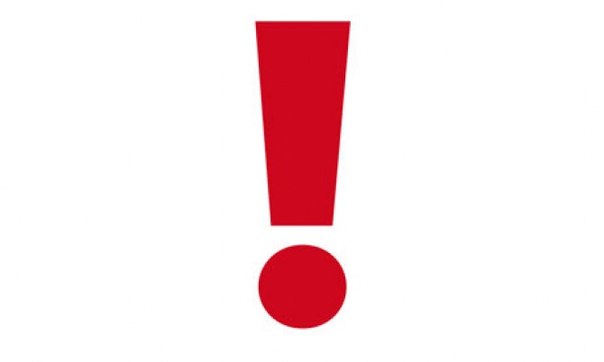 Результат не можна використати на шкоду досліджуваному
Кожен учасник має бути свідомим того, як буде проводитись обстеження
Якщо результат  негативний, то говоримо про нього коректно, не знижуючи самоповаги клієнта
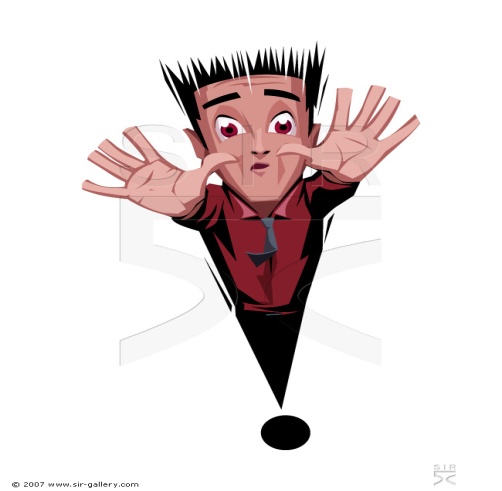 V. Принцип ефективності рекомендацій, що надається на підставі психодіагностики
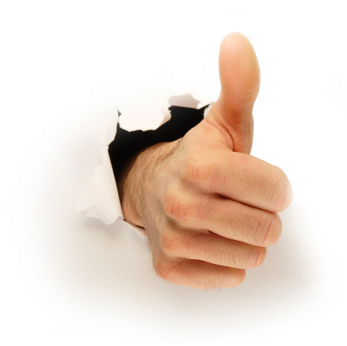 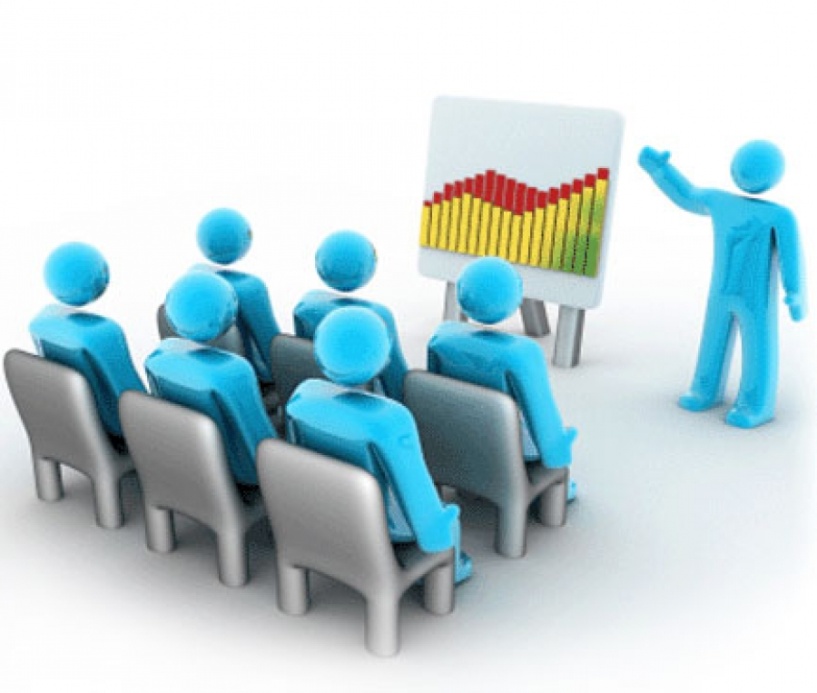 Етичні норми психодіагностики
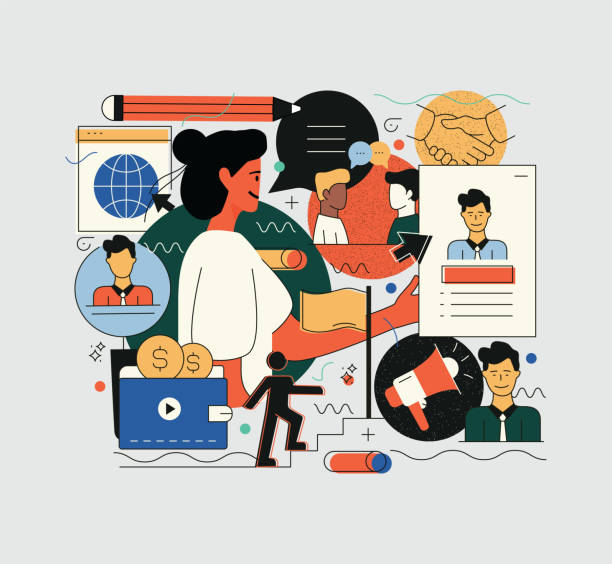 людина не може бути піддана обстеженню без власної згоди
будь-яка людина має право знати результат своєї психодіагностики
поведінка фахівця має бути коректною
результати мають бути повідомлені в доступній формі